学期終わりの校長先生のお話スライド成果をデータでフィードバック
学校全体で取り組むポジティブ行動支援
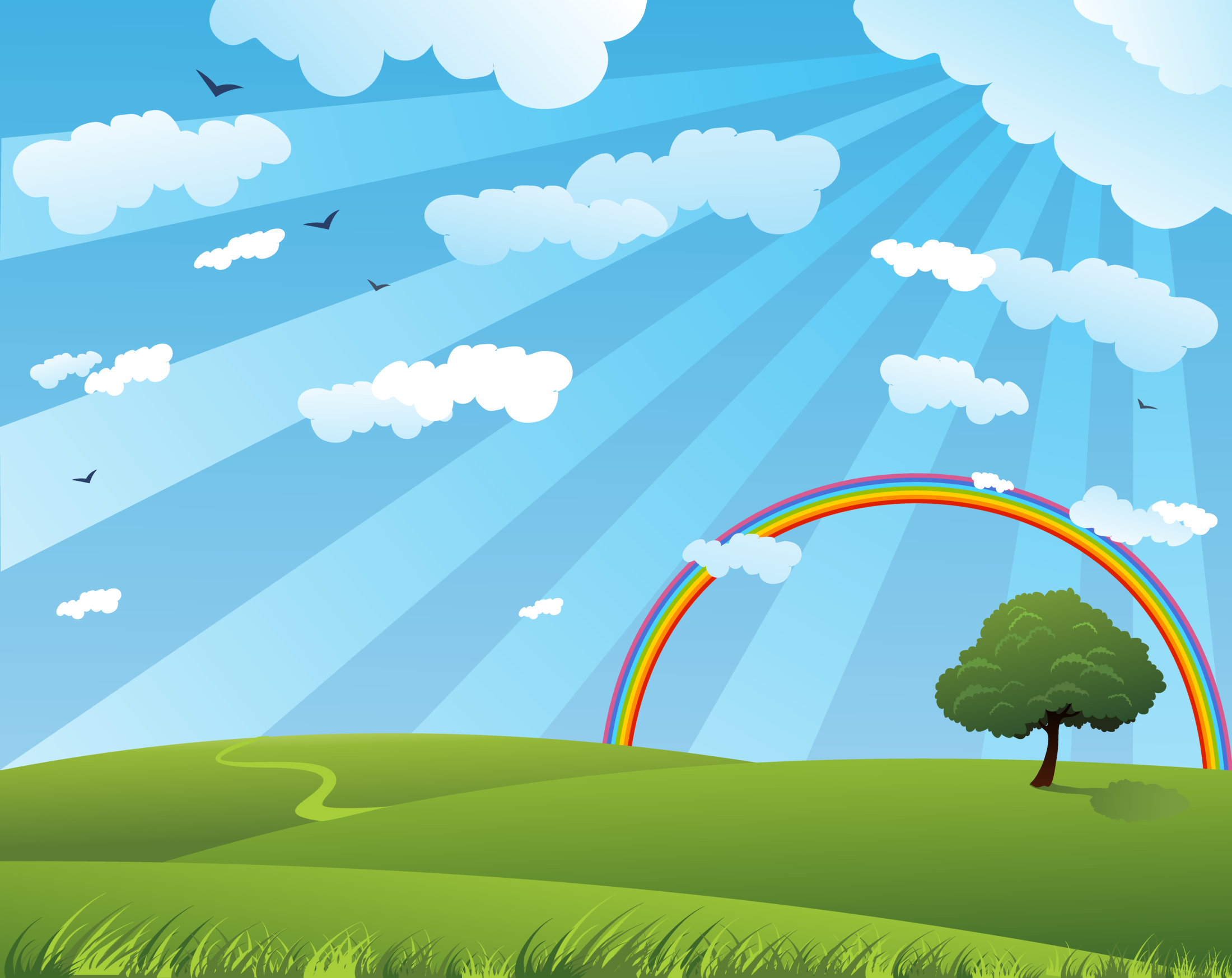 「　　　　　　　　　　　」
プロジェクト
○○○小学校
[Speaker Notes: これから　9月の初めにお話しした　かもっこスマイルプロジェクト　について　お話しします。]
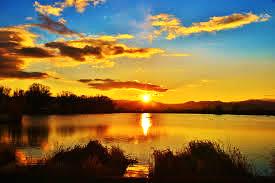 「　　　」のお話
　○○○小学校に朝日がのぼってきました
ねんせい　  　　お
６年生が起こした
おそうじがんばるの風
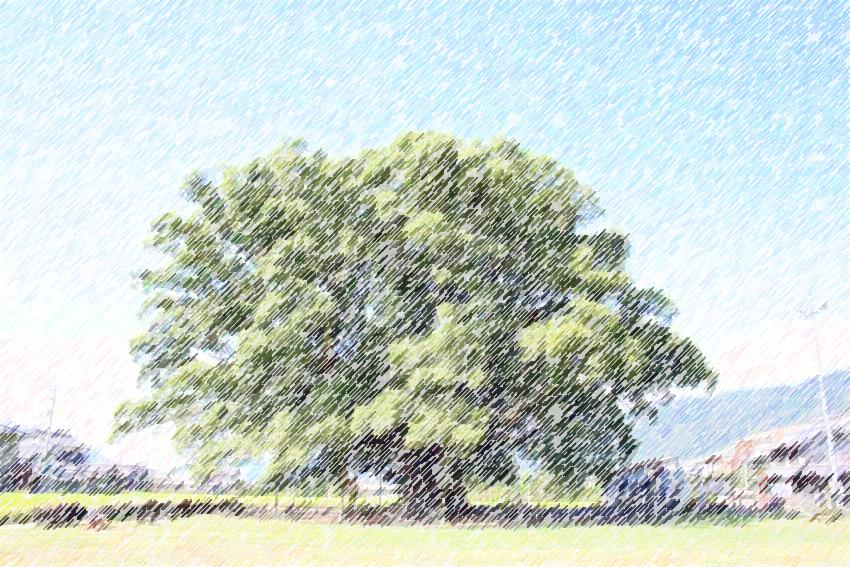 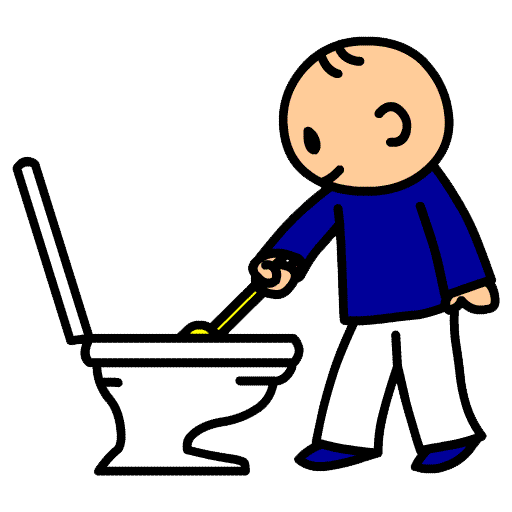 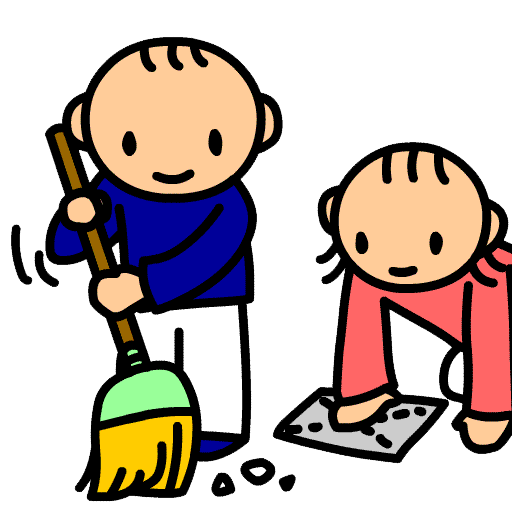 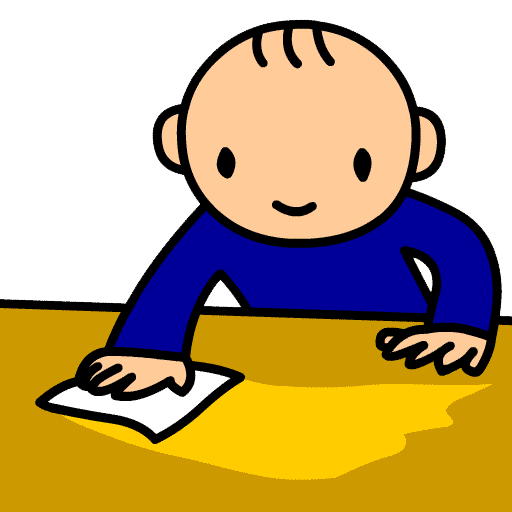 ○年そうじが集中してできていたこのわりあい
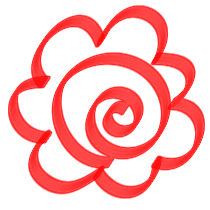 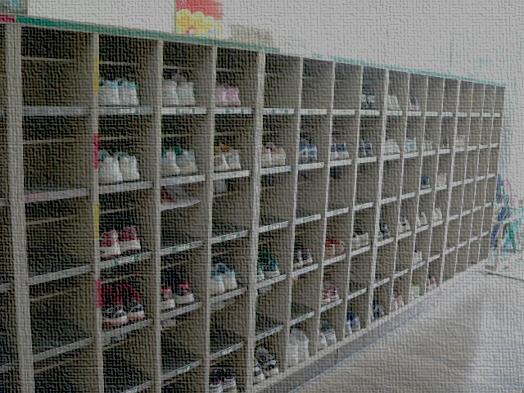 ねんせい　  　　お
１年生が起こした
くつやスリッパをそろえる風も
もつよくふいています
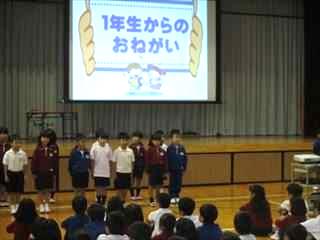 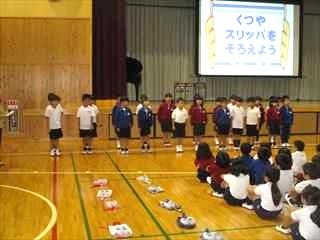 １年　くつをきちんとならべていた子のわりあい
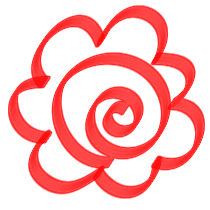 ○年　くつをきちんとならべていた子のわりあい
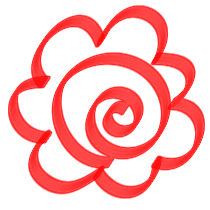 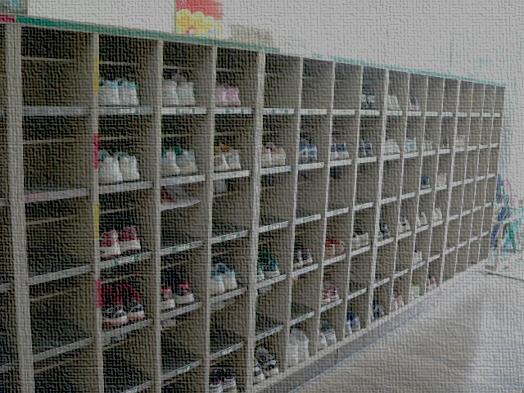 くつばこのくつは
　　　　　よくなっています
トイレのスリッパもがんばろう「ぬいだら，そろえる」
すてきなあいさつをしよう
予鈴を聞いて席に着いていた子のわりあい
１００人中
95人くらいが
できています
きょねん
ことし
授業前に学習準備ができた子のわりあい
ことしは
１００人中
87人くらいが
できています
おへそをむけて聞いていた子のわりあい
ことしは
１００人中
83人くらいが
できています
あったか言葉を使っている学級のわりあい
低学年（１～３年）
全校平均
ことしは
少しさがっています
あったかことばの
葉っぱをふやそう
高学年（４～６年）
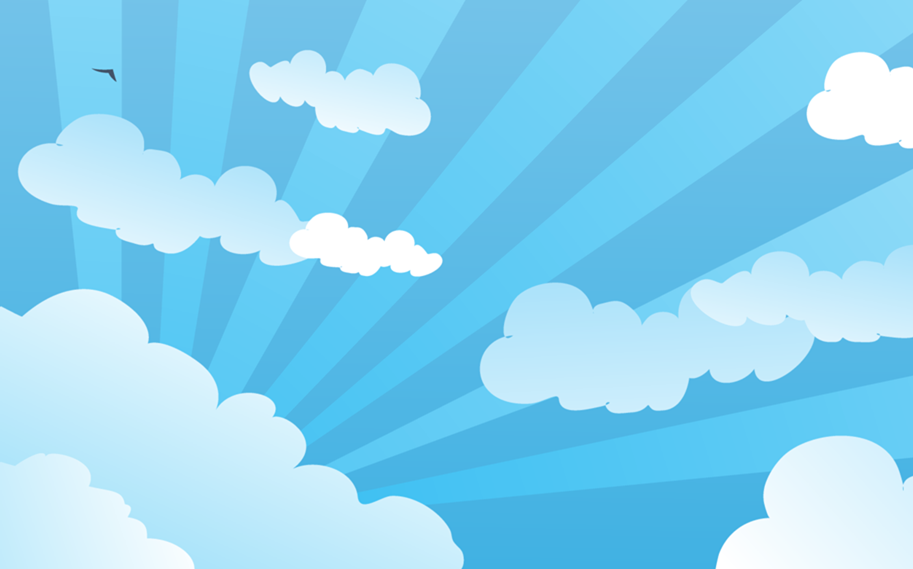 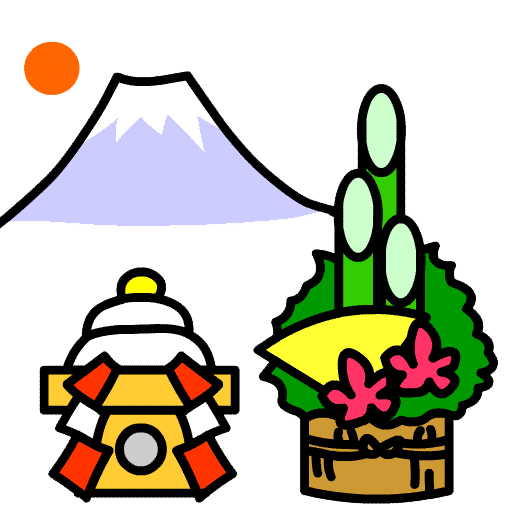 「　　　　　」の風
みんなでがんばって
３学期もがんばりましょう！